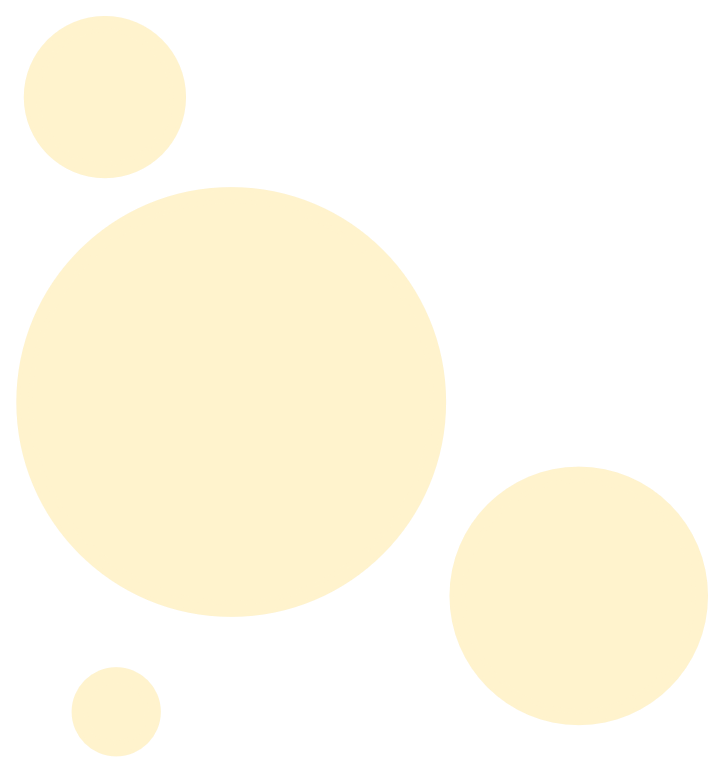 皆さまが気兼ねなく施設を利用できるよう
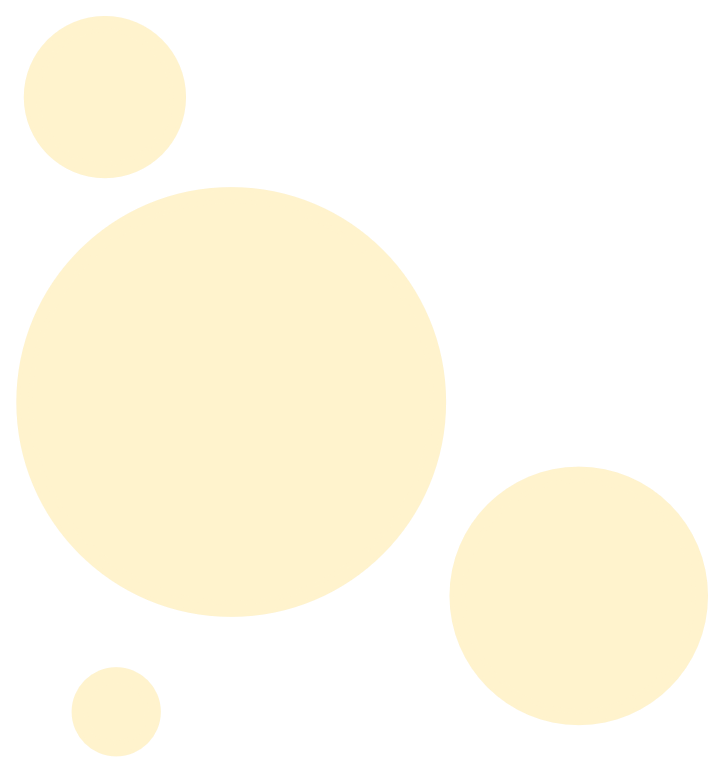 入浴着を着用した入浴にご理解・ご配慮をお願いします
乳がん等の手術などによるあとが目立たないように、
専用の入浴着を着用した入浴を希望される方がいらっしゃいます。
入浴着を着用される方々も気兼ねなく入浴できるよう、
入浴施設等の事業者、従業員や入浴施設を利用される皆さまの
ご理解とご配慮をお願いします。
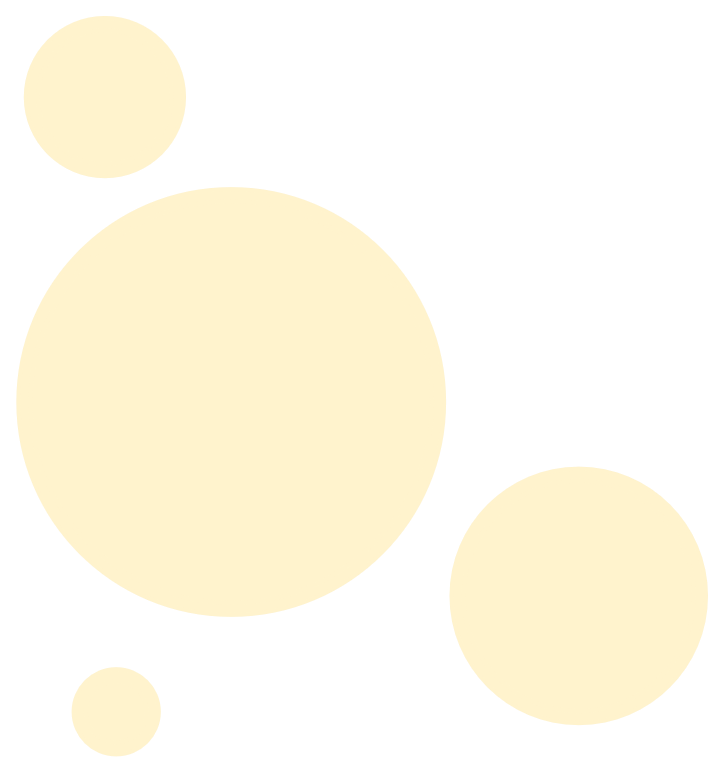 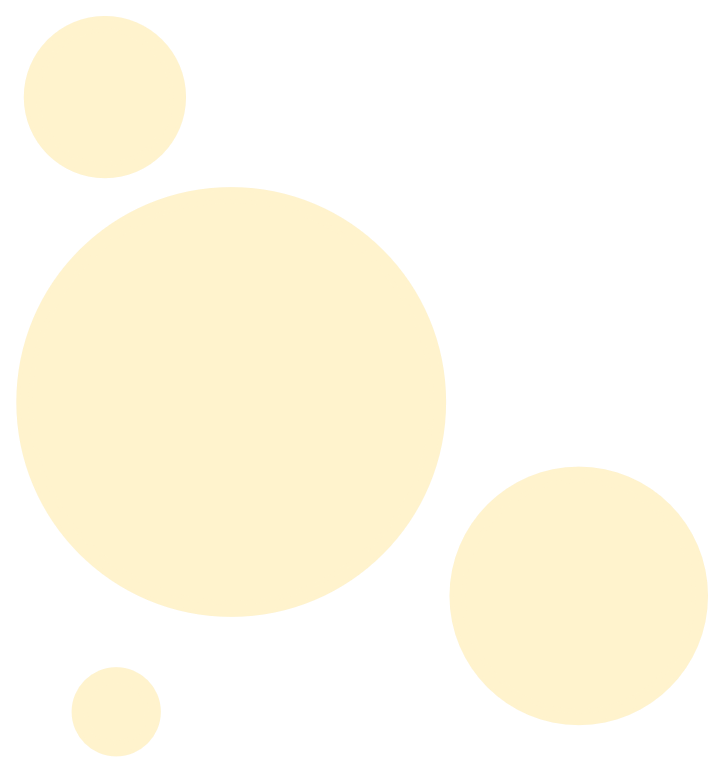 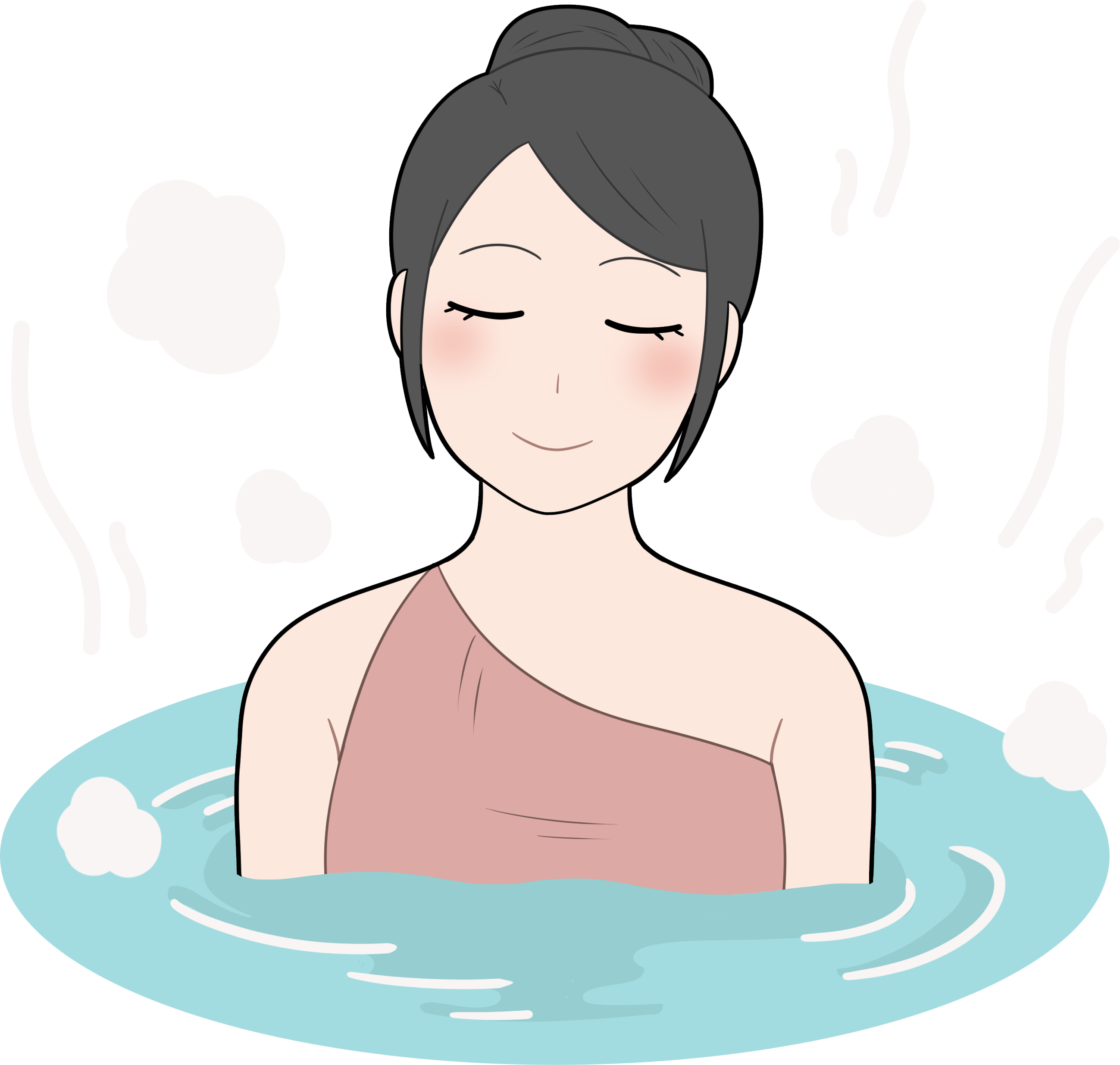 入浴着とは
乳がん等の手術などのあとを、
周囲に対して気にすることなく
入浴を楽しめるように開発された
「入浴用肌着」のことです。
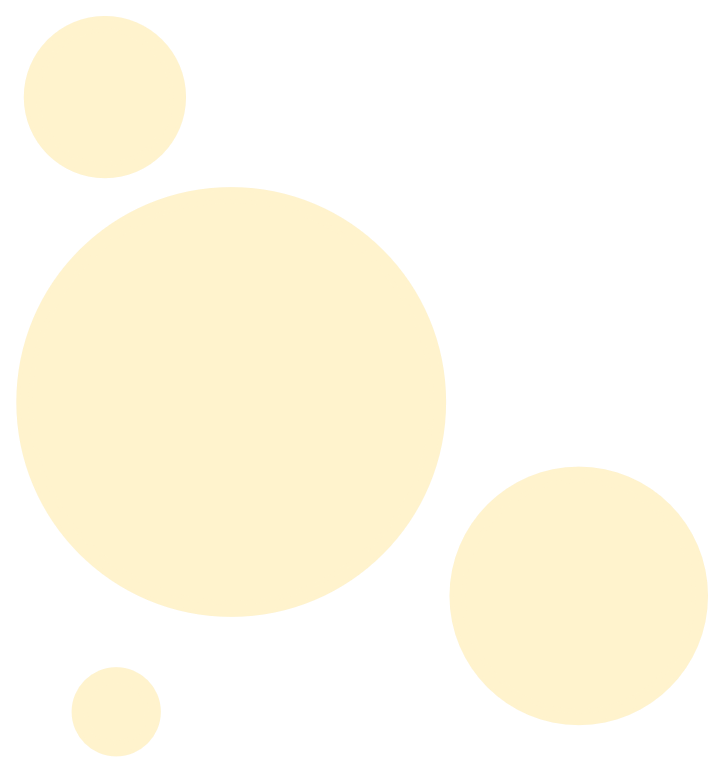 衛生面について
脱衣所などで着用し、
浴槽に入る前には付着した石けん成分をよく洗い流すなど、
清潔な状態で使用される場合は、
衛生管理上の問題はありません。
入浴着を着用される方へ
衛生面に気をつけて清潔な状態で使用しましょう。
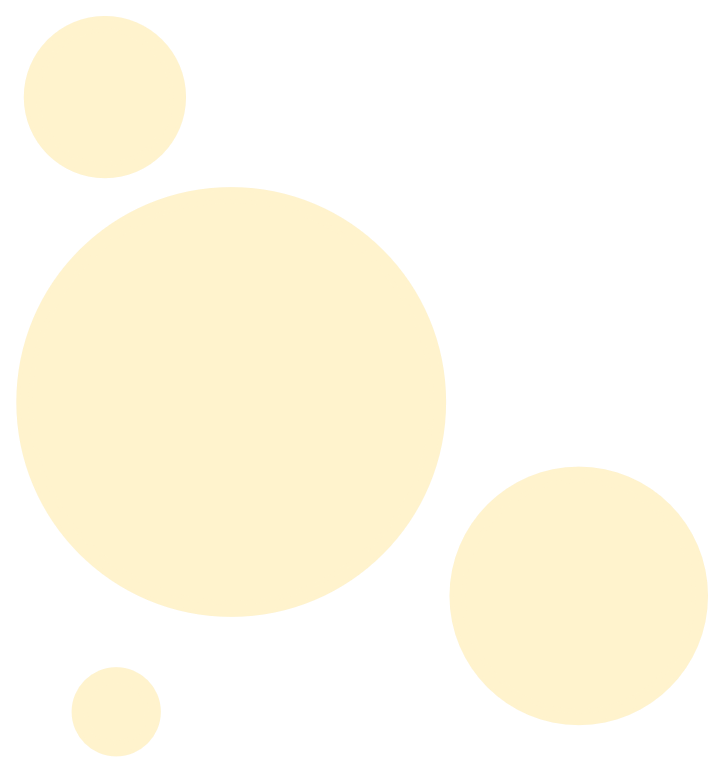 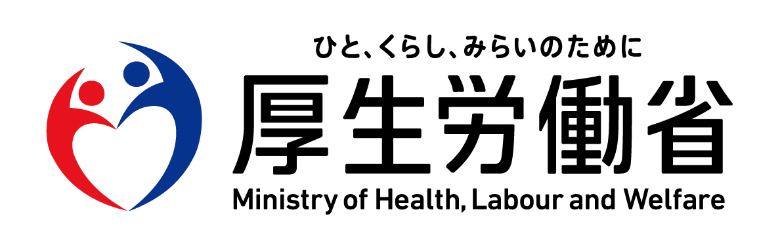 健康・生活衛生局　生活衛生課